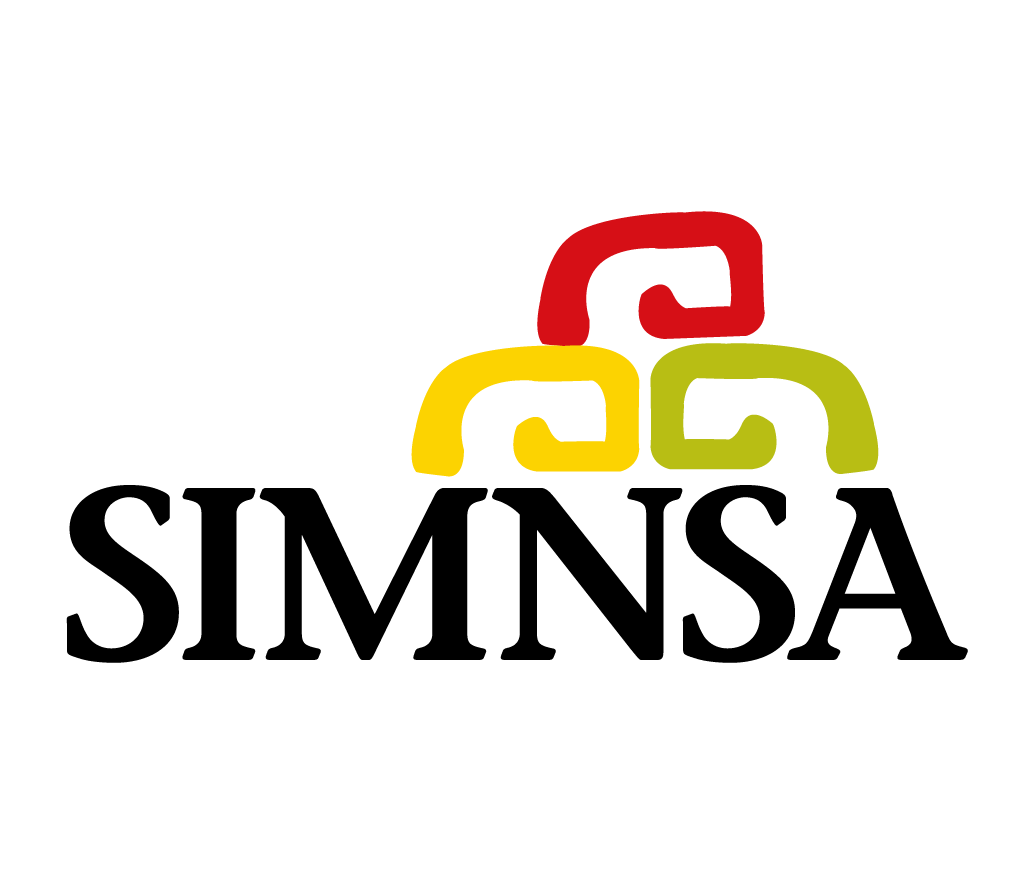 SITUACIÓN ACTUAL DEL
TURISMO MÉDICO
Es consecuencia de un entorno mayormente medicalizado  que ha convertido la atención de la salud en un mercado y que se  relaciona con un deseo de gratificación inmediata, que alineado a  la ultraespecialización y las tecnologías, han modificado el entorno  geográfico de los servicios de salud, generando un contexto de  maquila de servicios, que favorece a los proveedores que ofrecen  menor costo, sin considerar los determinantes sociales, políticos y  económicos de la salud.
¿QUÉ PROPICIA EL
TURISMO MÉDICO?
El fenómeno globalizador a influido en una mayor conectivi-  dad física, cultural y económica que facilita a los usuarios de servi-  cios de salud solventar las barreras de acceso, disponibilidad y  oportunidad (costo, aseguramiento, calidad, disponibilidad,  acceso, seguridad, etc.) que en su localidad encuentran y que  limita las posibilidades de atender sus demandas y necesidades  reales y percibidas de salud.
¿PORQUÉ VIAJAR PARA  ATENCIÓN
MÉDICA?
COSTO  COMFORT
MENOR TIEMPO DE ESPERA
BÚSQUEDA DE TERAPIAS NO DISPONIBLES  CALIDAD PERCIBIDA
INCENTIVOS
FACTORES QUE FAVORECEN EL MEJOR POSICIONAMIENTO
DE LOS DESTINOS
Países como Costa Rica, Cuba, India, Malasia, México, Sudáfrica y Tailandia se han establecido como los principales  destinos de turismo médico dando impulso a diversas estrategias como:

Costos atractivos de tratamiento  Accesibilidad
Costos laborales más bajos  Topes en honorarios médicos
Responsabilidad médica reducida
Acceso directo y expedito a especialistas, productos  farmacéuticos, laboratorio y gabinete
Más cuidado médico y de convalecencia personalizado  y de alta calidad
Facilidades para las estadías prolongadas  Visas de “turismo médico”
Tratamiento simplificado durante la inmigración
RANKING NACIONAL EN TURISMO MÉDICO POR ESTADO
7. QUINTANA ROO
1. BAJA CALIFORNIA
8. YUCATÁN
2. SONORA
9. CDMX
3. CHIHUAHUA
10. SAN LUIS POTOSÍ
4. NUEVO LEÓN
11. PUEBLA
5. TAMAULIPAS
12. BAJA CALIFORNIA SUR
6. JALISCO
SOBRE NUESTRA PARTICIPACION CON EL BAJA  HEALTH CLUSTER
CLÚSTER DE SERVICIOS DE SALUD
DE BAJA CALIFORNIA, A. C.
Se fundó el 4 de octubre del 2011 en la ciudad de Tijuana, Baja  California, con la finalidad de fortalecer la industria de Turismo de  Salud y Bienestar, fomentando el desarrollo profesional, las alianzas  estratégicas y el cabildeo de políticas públicas que promuevan la  competitividad y el crecimiento del sector.

Es una organización que promueve y asesora a sus miembros,  quienes cada año reciben a miles de pacientes provenientes del ex-  tranjero.
MISIÓN
Facilitar el acceso a estilos de vida saludables, creando un sistema in-  tegral con la oferta más avanzada al mejor costo, garantizando la calidad  y seguridad en la atención. Promover la educación continua, así como la  innovación y el emprendimiento. Ser el clúster de Servicios de Salud,  reconocido como el #1 en esta mega-región fronteriza de México, Cali-  fornia y E.U.A.
VISIÓN
Convertir a Baja California en el destino líder a nivel mundial para Es-  tilos de Vida Saludable.
ALGUNAS ACTIVIDADES SOBRESALIENTES
La European Secretariat for Cluster Analy-  sis (ESCA) otorga al clúster la certificación  Bronce.
Participación en la instalación del Consejo  Estatal de Clústeres de Baja California con  el objetivo de unir esfuerzos bajo el esque-  ma Triple Hélice.
Participación en la primer reunión de coor-  dinación del Consejo Estatal de Clústeres  de Baja California, entre los cuales se en-  cuentra también el Clúster de Tecnologías  de la Información, el Clúster de Productos  Médicos, el Clúster Vitivinícola y el Clúster  Aeroespacial.
Certificación por parte del Instituto Nacio-  nal del Emprendedor (INADEM) y recono-  cimiento como organismo intermedio.
PROYECTOS ESTRATÉGICOS  TURISMO DE SALUD
SEÑALIZACIÓN TURÍSTICA PARA EL SECTOR  DE SALUD Y BIENESTAR
Desarrollo el estudio y plan maestro de señalética vial para el turismo médico, particularmente  en el área de influencia de la Zona Centro y Río de Tijuana, B.C.

Objetivo
Facilitar la internación y desplazamiento de los turistas del sector turismo y de salud que visitan nuestro Estado.

Estudio
Dstudio Arquitectura fue el encargado de realizar el estudio correspondiente. El polígono de estudio se lo-  caliza al norte de la ciudad , en la colindancia del límite de la frontera con Estados Unidos.
Para la realización y ejecución del proyecto de Sistema de Señalización Urbana para el turismo Médico en  la ciudad de Tijuana, es necesario apegarse a ciertas normas, leyes y regulaciones:
Manual de Señalización vial y dispositivos de seguridad 2014 (SCT)  Programa de Señalización turística Nacional. 2014	(SECTUR y SCT)
Manual de Dispositivos para el Control del Tránsito en Vialidades del Estado de B.C.
SEÑALIZACIÓN TURÍSTICA PARA EL SECTOR  DE SALUD Y BIENESTAR
IMPACTO DEL PROYECTO
Reducir las quejas de los turistas de salud y bienestar, relacionadas a la falta de señalética en la  ciudad.
Mejorar la experiencia en el traslado de los turistas de salud al visitar Tijuana.
Contar con una señalética bilingüe.
Contar con la señalética necesaria que guie a los turistas de salud desde y hacia la línea de cruce  fronterizo, de forma eficiente.
Mejora en los instrumentos de orientación al turista.
Contar con una herramienta de gestión, para que el Clúster de Servicios de Salud solicite ante las autori-  dades correspondientes el recurso necesario para la instalación de la señalética.
Incrementar la cantidad de turistas de salud y bienestar que se atienden en Tijuana, derivando en  un incremento de la derrama económica.
DISTRITOS
DISTRITOS
Distrito 1  Garita de San Ysidro
Distrito 2  Zona Río Norte
Distrito 3  Zona Centro
Distrito 4  Zona Río Sur
Distrito 5  Agua Caliente
Distrito 6  Torres
Distrito 7  Minarete
Distrito 8  Hipódromo
1. Direccional Peatonal
PROTOTIPOS
2. Direccional Vehicular  Integrado
3. Direccional Peatonal
PROTOTIPOS
4. Direccional Vehicular
5. Direccional Peatonal
PROTOTIPOS
PLATAFORMA PARA EL SECTOR DE TURISMO  MÉDICO Y DE BIENESTAR
Desarrollo de una herramienta que permita promover a los doctores, especialis-  tas, hospitales y todo aquél miembro del ecosistema del Sector Salud y de Bienestar.

Objetivo
Impulsar el Sector de Turismo de Salud y Bienestar de Baja California, a través  de una herramienta que proporcione información confiable a los actuales pacientes  y clientes potenciales que se atienden en nuestro estado.
PLATAFORMA PARA EL SECTOR DE TURISMO  MÉDICO Y DE BIENESTAR
CRUCE ÁGIL A USUARIOS DE SERVICIOS  MÉDICOS Y TURÍSTICOS
“FASTLANE”
Mejoramiento y señalización de caseta.
Suministro y colocación de pintura blanca de tráfico con leyendas “USA MEDICAL SERVICES  ONLY – EUA SOLO SERVICIOS MEDICOS
Suministro y colocación de pintura azul y rojo de tráfico en símbolo circular con la cruz roja
Mantenimiento de caseta y vigilancia existente: Rehabilitación con madera en piso, insta-  lación de loseta vinílica, calzado para separar de piso, nivelación, corrección del sistema eléc-  trico de iluminación.
Suministro y colocación de pintura azul de tráfico en barreras existentes  Suministro y colocación de pintura azul de 40cms. de ancho en logarítmica
Suministro y colocación de pintura azul en	flechas direccionales de tránsito en piso y bot-  ones cerámicos en el perímetro.
Construcción de base para señalamiento tipo SID-14 con dimensiones 91x91x183  Movimiento y edición de señalamiento tipo SID-14 a 45 Ms.
CRUCE ÁGIL A USUARIOS DE SERVICIOS  MÉDICOS Y TURÍSTICOS
“FASTLANE”